Mitarbeiterbefragung  - Online -
Zielsetzung der Mitarbeiterbefragung
Erhebung des IST-Zustands der Behörde (Stärken und   Schwächen) 

Distanz zwischen „IST“-Zustand und „SOLL“-Zustand (wie z.B. im    Leitbild festgelegt) kann erfasst werden –                                              = Ausgangspunkt für Veränderungsmaßnahmen und -prozesse

Durch periodische Wiederholung der MA-Befragung kann überprüft werden, ob eingeleitete Maßnahmen/Verbesserungsprozesse greifen.
02.02.2017
Mitarbeiterbefragung online
1
Anonymität als Voraussetzung
Ergebnisse einer Mitarbeiterbefragung sind umso aussagekräftiger, je mehr  Mitarbeiter daran teilnehmen. 

Hierfür muss die Befragung vertraulich sein:
Die Anonymität der Befragten muss unbedingt gewährleistet sein. 
Rückschlüsse auf das Antwortverhalten einzelner Befragter müssen ausgeschlossen sein.

→   Bei der Online-Mitarbeiterbefragung ist die  
       Vertraulichkeit garantiert!
02.02.2017
Mitarbeiterbefragung online
2
Der Online-Fragebogen
Der Standard-Onlinefragebogen umfasst einen festen Fragenkatalog zu folgenden Inhaltsbereichen:

Mein Arbeitsbereich
Kollegenbeziehungen
Vorgesetztenverhalten
Zusammenarbeit (und Kommunikation) 
Behördenklima und Organisation (Betriebsklima)
Berufliche Entwicklung und Anerkennung
Zusatzfragen: 
zur Erwartung an die Befragung,
zur organisatorischen Zuordnung.

Zusätzlich kann im Online-Verfahren jede Behörde den Standard-Online-Fragebogen um bis zu 30 selbst formulierte Fragen ergänzen.
02.02.2017
Mitarbeiterbefragung online
3
Organisatorischer Ablauf der MA-Befragung
LfStat
Behörde
erstellt eine Leitdatei für die Ergebniserstellung
macht organisatorische Angaben,
formuliert individuelle Zusatzfragen
erzeugt und liefert Zugangskennungen für jeden  MA (ohne Zuordnung zu Personen), stellt die Online-Befragungsumgebung zur Verfügung (in IDEV)
verteilt die Zugangsdaten
an MA
Mitarbeiter beantworten die Online-Fragebögen via IDEV/Internet
sammelt die Online-Antworten
erstellt das Befragungsergebnis und liefert es per Daten-CD an die Behörde
nutzt das Befragungsergebnis (Präsentation, Analyse)
02.02.2017
Mitarbeiterbefragung online
4
Angaben durch Behörde zu Beginn
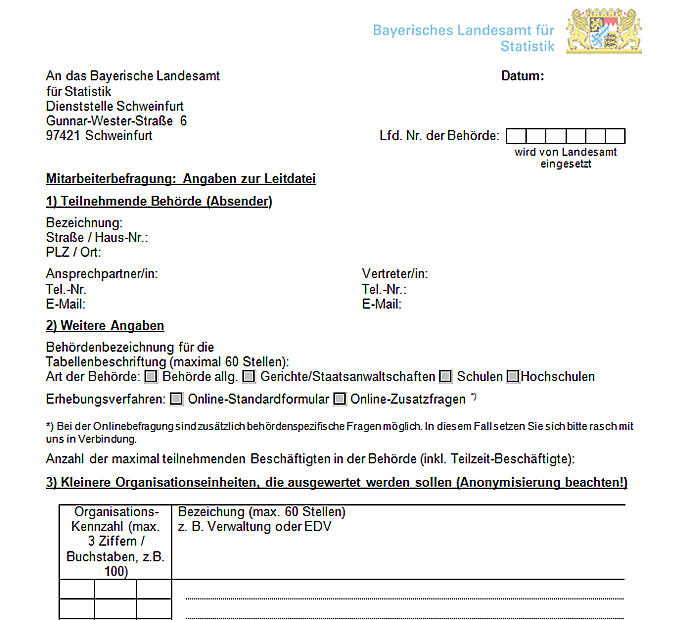 02.02.2017
Mitarbeiterbefragung online
5
Der Standardfragebogen (1)
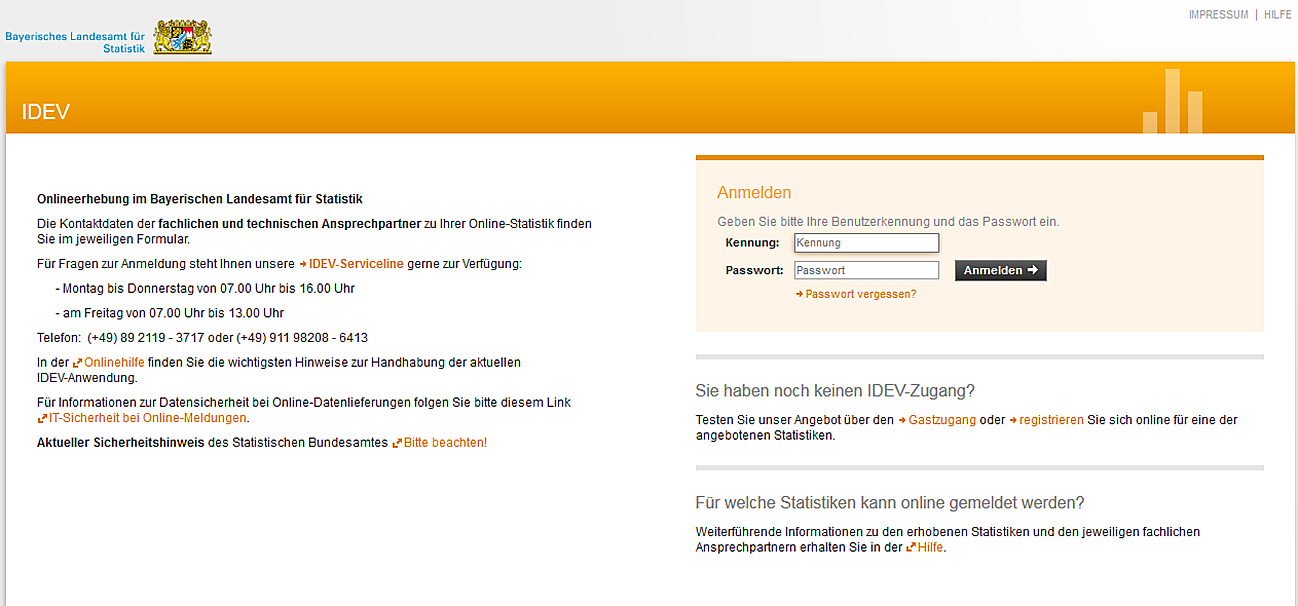 02.02.2017
Mitarbeiterbefragung online
6
Der Standardfragebogen (2)
02.02.2017
Mitarbeiterbefragung online
7
Der Standardfragebogen (3)
02.02.2017
Mitarbeiterbefragung online
8
Auswertung - Grafiken bezüglich der ganzen Behörde (1)
02.02.2017
Mitarbeiterbefragung online
9
Auswertung - Grafiken bezüglich der ganzen Behörde (2)
Grafik 2: Mittelwerte*) für die Fragen
Fragebereich: Mein Arbeitsbereich
Diese Auswertung wird für jeden Fragebereich erstellt.
*)Mittelwerte gemäß Berechnungsmodus der Standard-Tabelle
02.02.2017
Mitarbeiterbefragung online
10
Eine solche Auswertung wird für jede Frage des Fragebogens erstellt.
Auswertung - Grafiken bezüglich der ganzen Behörde (3)
Grafik 3: Prozentuale Verteilung der Antwortkategorien
                 Frage: 01. „Die mir übertragenen Aufgaben sind eine interessante           	Herausforderung.“ Polung: Positiv
02.02.2017
Mitarbeiterbefragung online
11
Auswertung - Grafiken bezüglich der ganzen Behörde (4)
Grafik 4: Häufigkeit der Antwortkategorien
               Frage: 01. Die mir übertragenen Aufgaben sind eine interessante Herausforderung. 
			Polung: Positiv
Diese Auswertung wird für jede einzelne Frage des Fragebogens erstellt.
02.02.2017
Mitarbeiterbefragung online
12
Auswertung (Tabellen – für ganze Behörde + Orga-Einheiten)
02.02.2017
Mitarbeiterbefragung online
13
Auswertung (Tabellen)
02.02.2017
Mitarbeiterbefragung online
14
Sicherstellung der Vertraulichkeit/Anonymität
Die strenge Vertraulichkeit (Anonymität der Befragten) ist durch folgende Maßnahmen sichergestellt: 

Keine persönliche Zuordnung der Zugangsdaten zu Personen möglich: Kennung + Passwort werden im verschlossenen Umschlag zufällig an die Befragten verteilt („zugelost“)

Mitarbeiter kann Online-Fragebogen auch von privatem Rechner aus ausfüllen

Sichere Internetverbindung (IDEV)

Ergebnisse einzelner Fragen werden durch Beachtung von Schwellenwerten anonymisiert (Mittelwerte für eine Organisationseinheit werden erst ab ≥ 6-11 Antworten ausgegeben; absolute und relative Häufigkeiten der Antwortmöglichkeiten erst ab ≥ 12 Antworten)

Rückmeldung der Ergebnisse an die Behörden ohne Personenbezug (Standardtabellen, Grafiken)
02.02.2017
Mitarbeiterbefragung online
15
Mitarbeiterbefragung – Online
Vielen Dank für Ihre Aufmerksamkeit!


Haben Sie noch Fragen?
02.02.2017
Mitarbeiterbefragung online
16